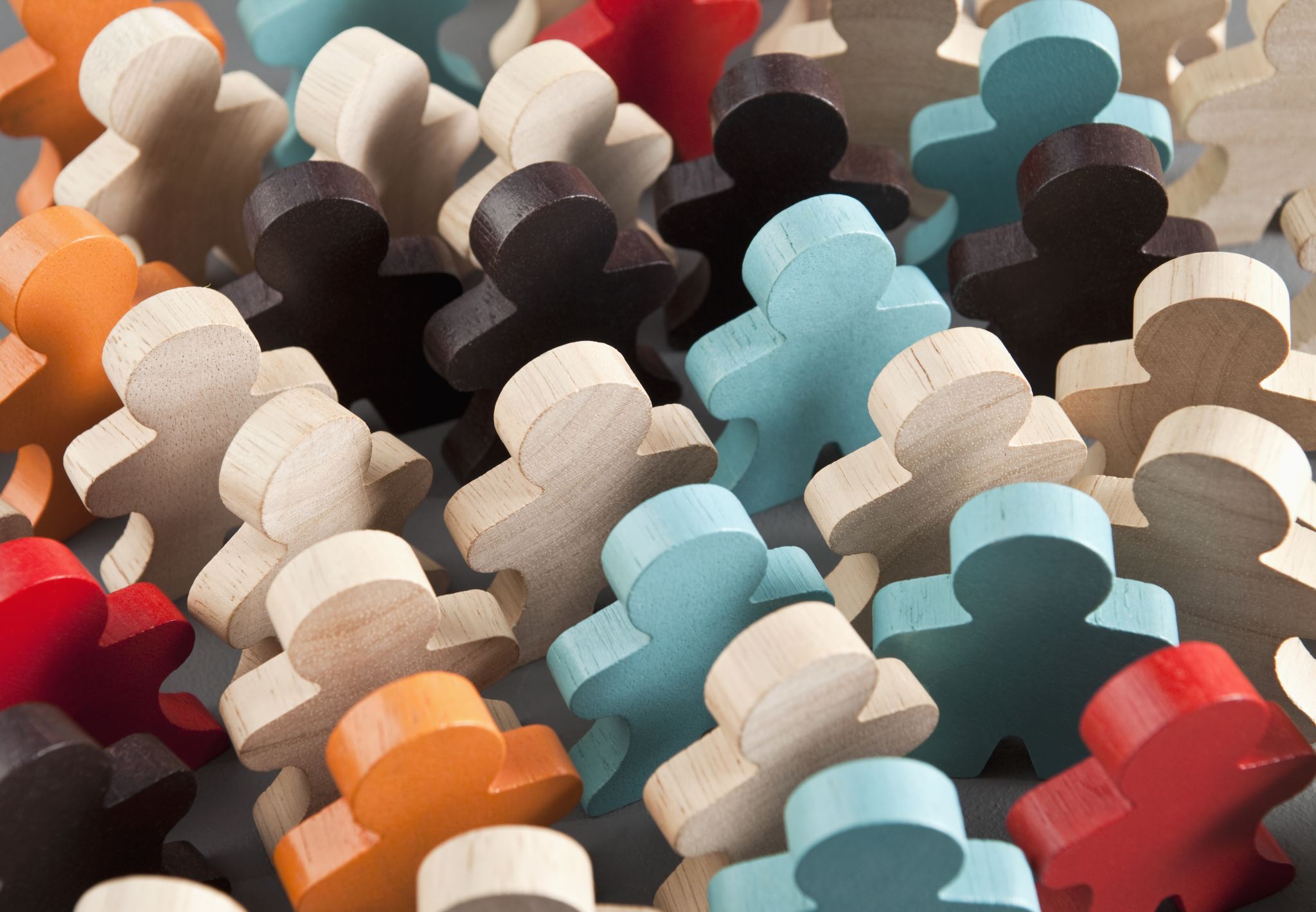 Mutual respect
By Chriselda Amoako
What is  mutual respect?                                                                                                                         Mutual respect is understanding that not everyone has the same beliefs